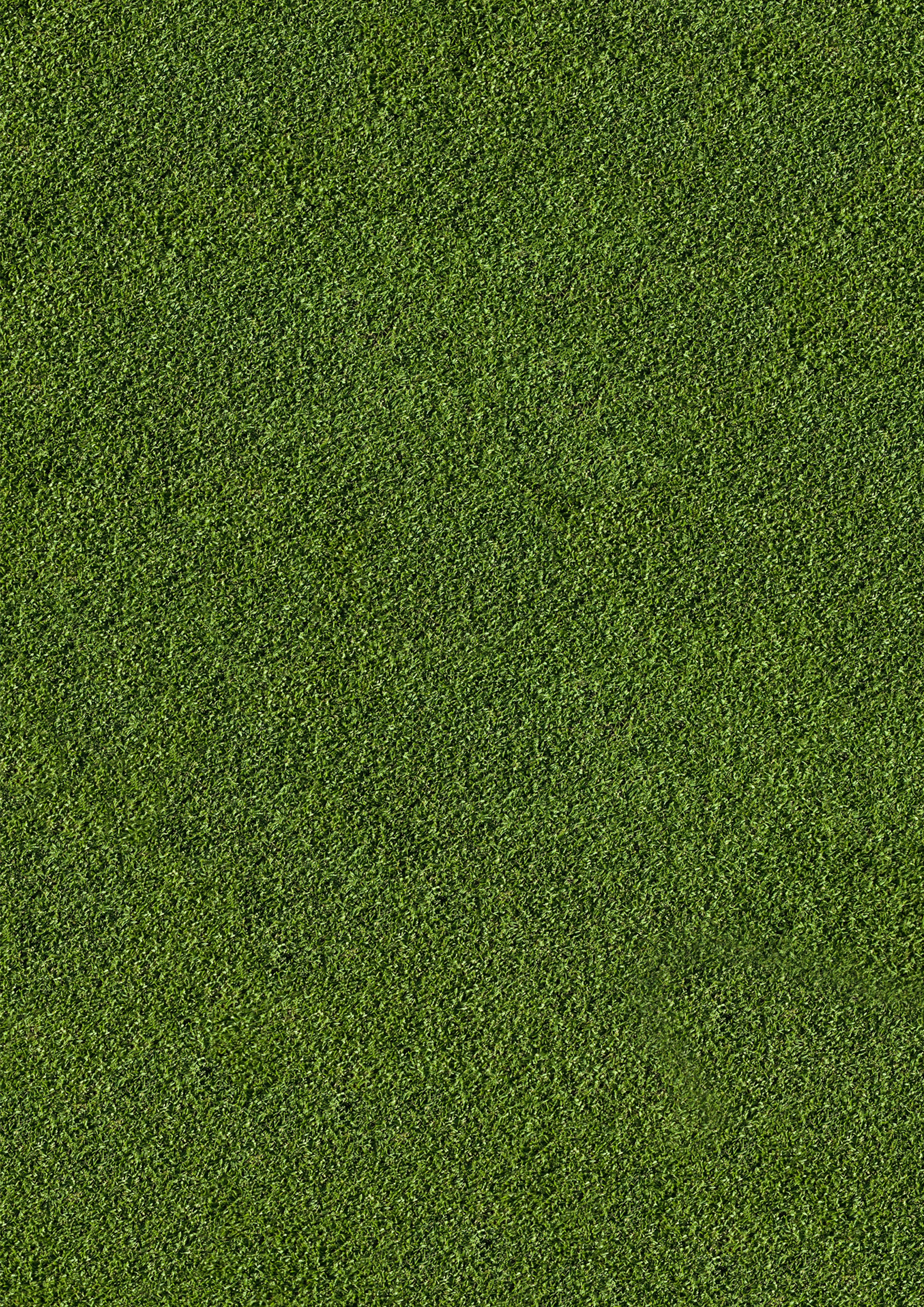 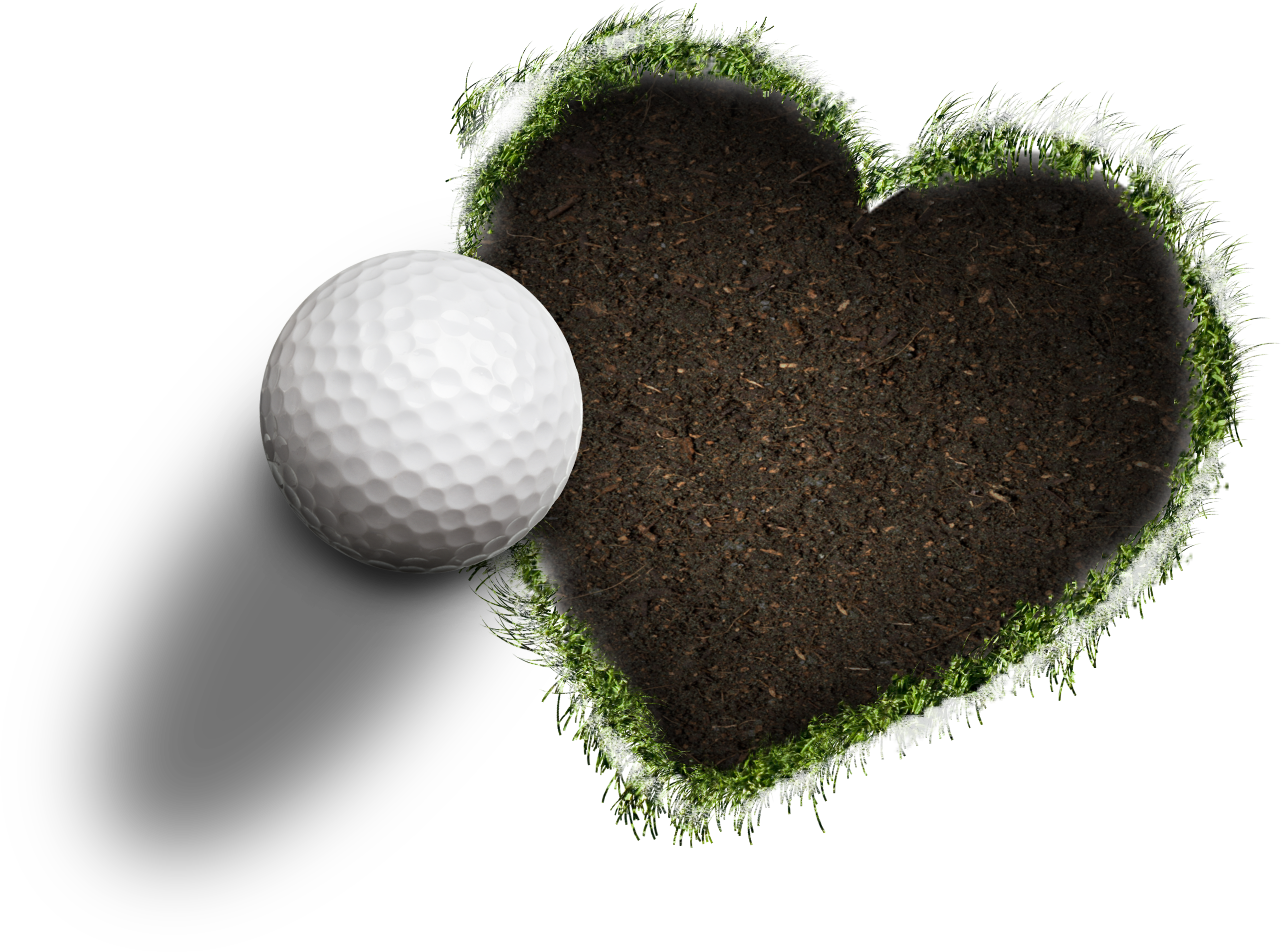 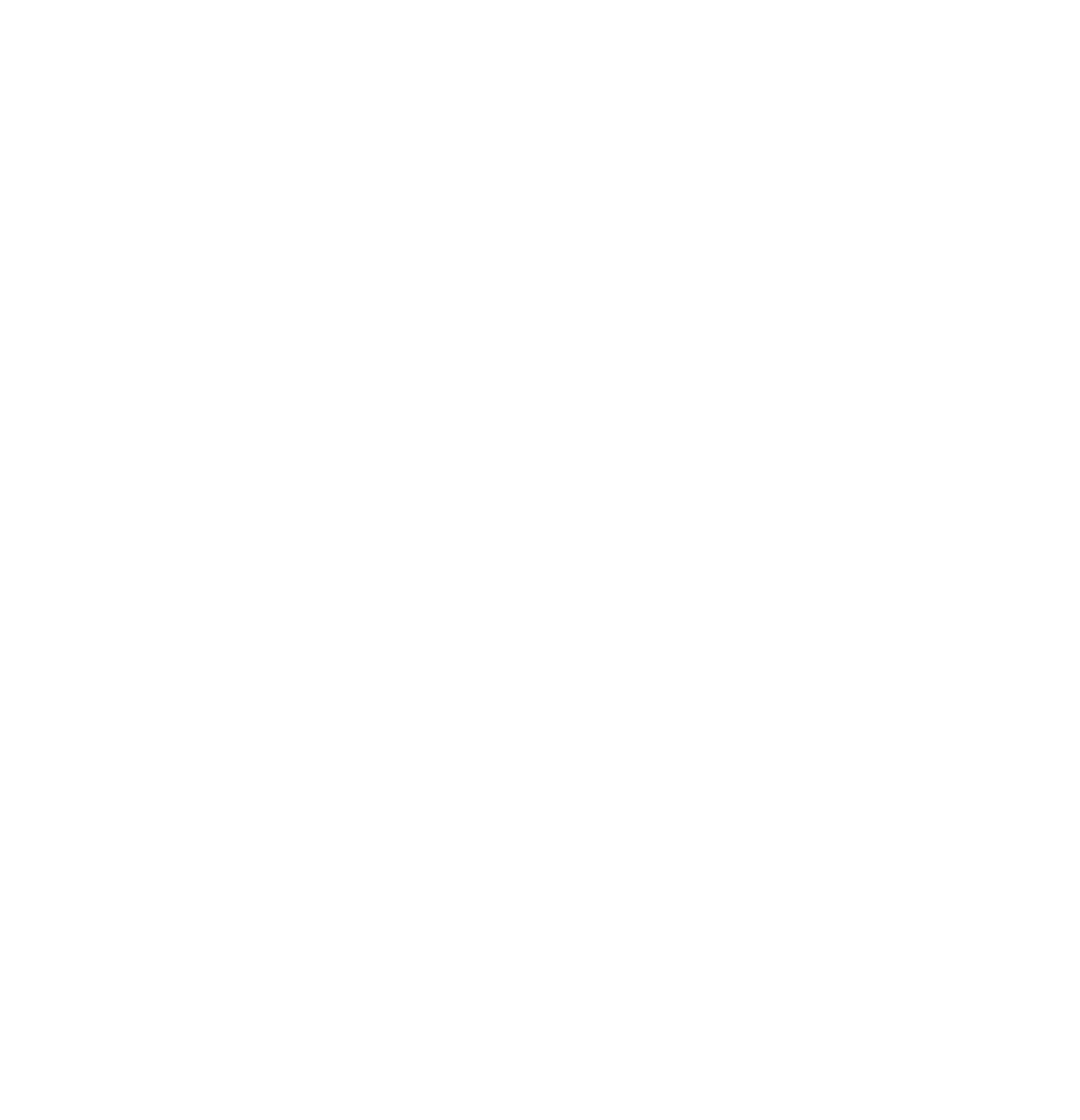 Tekst kan skrives her 

Elementerne Græs, Hjerte og Titlen kan flyttes rundt som du ønsker. Størrelse: A3 højformat
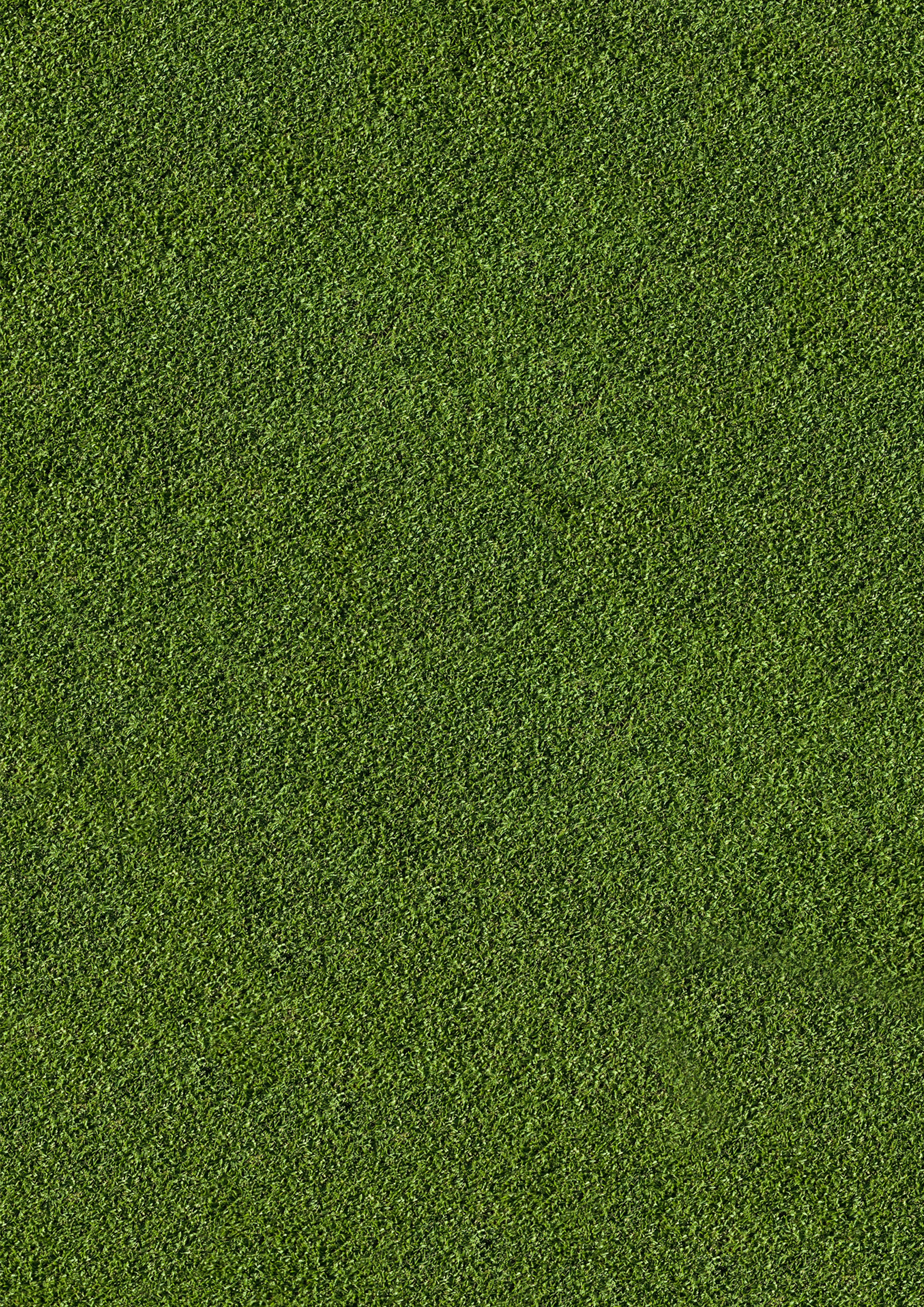 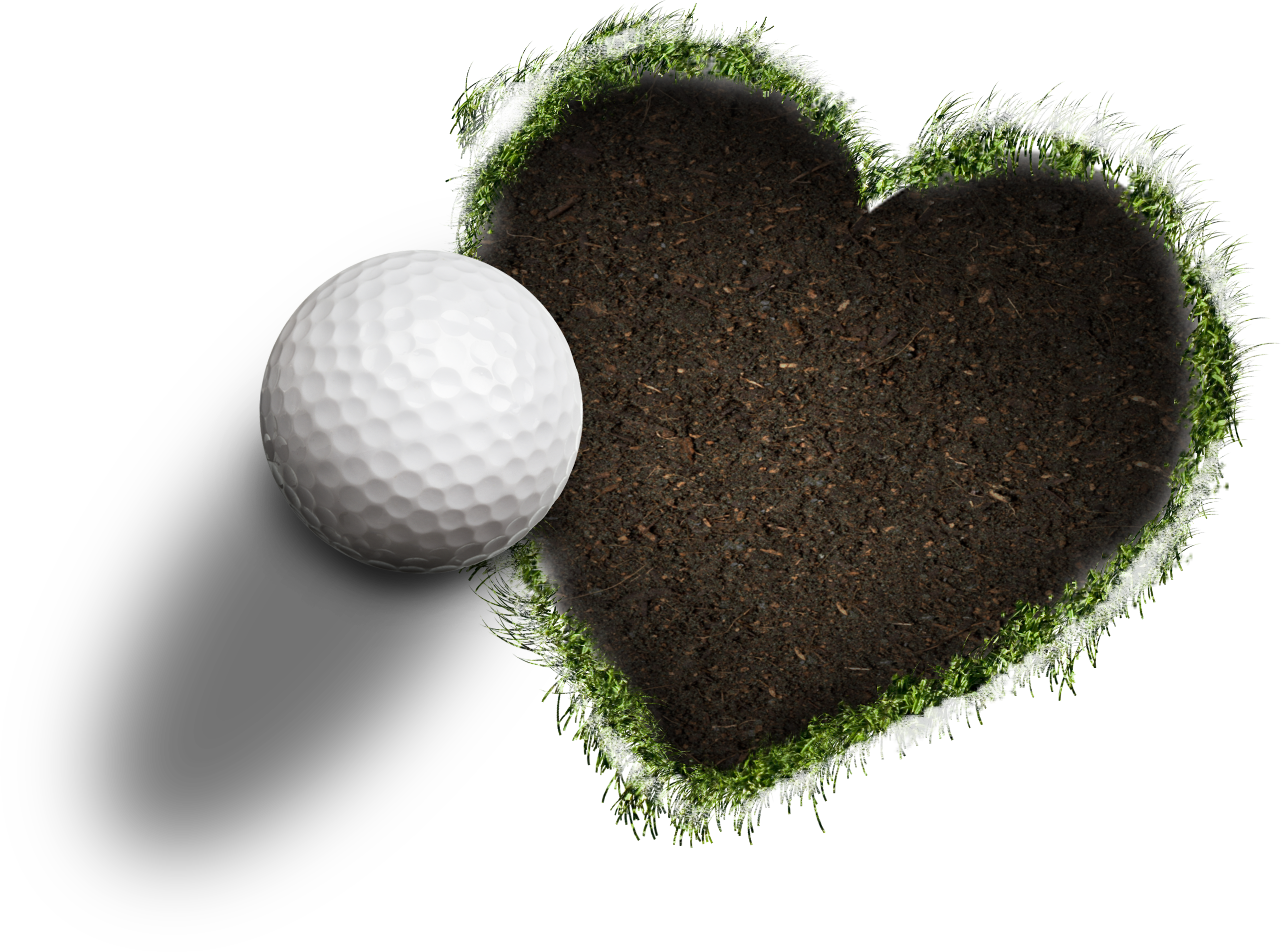 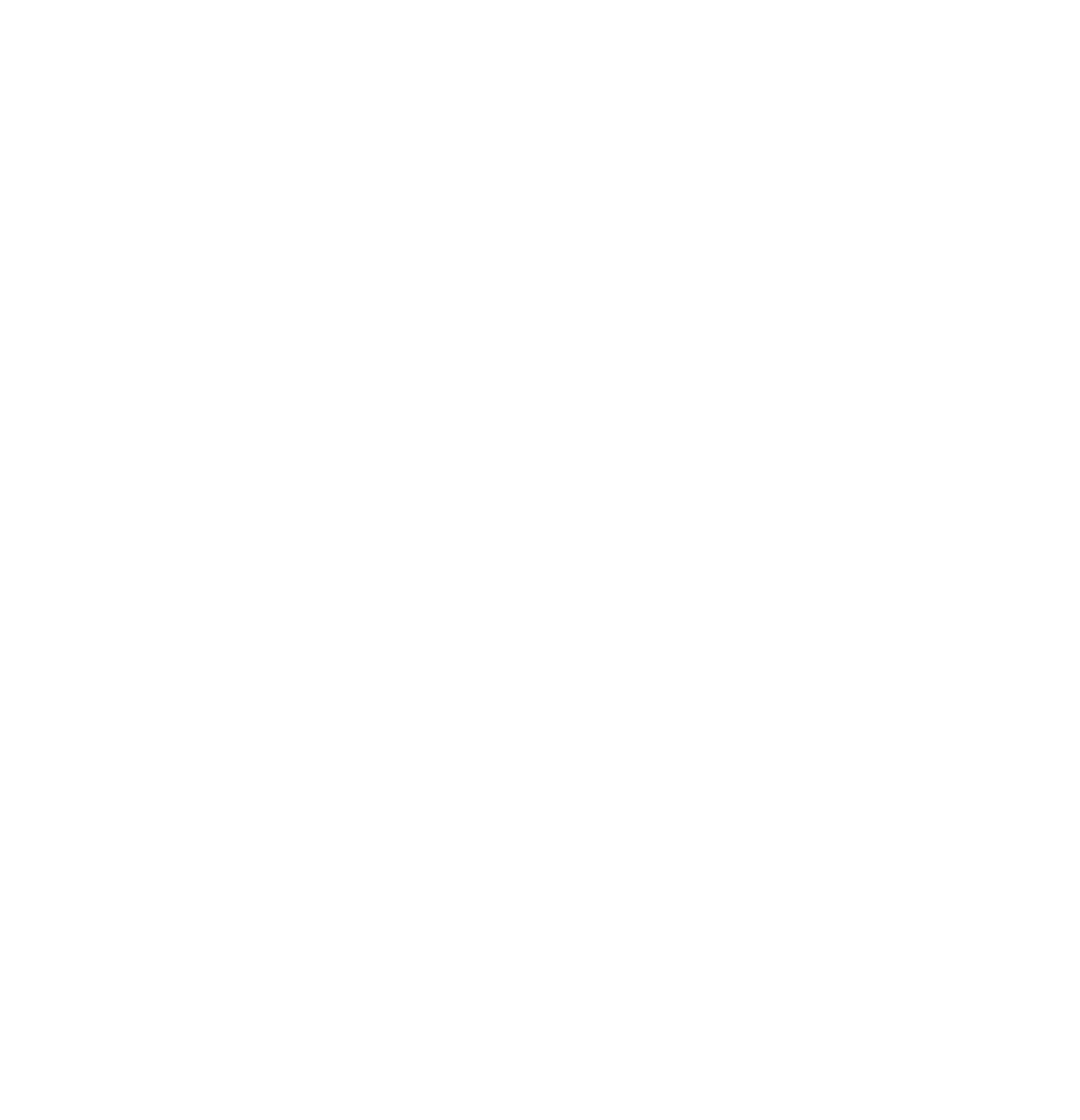 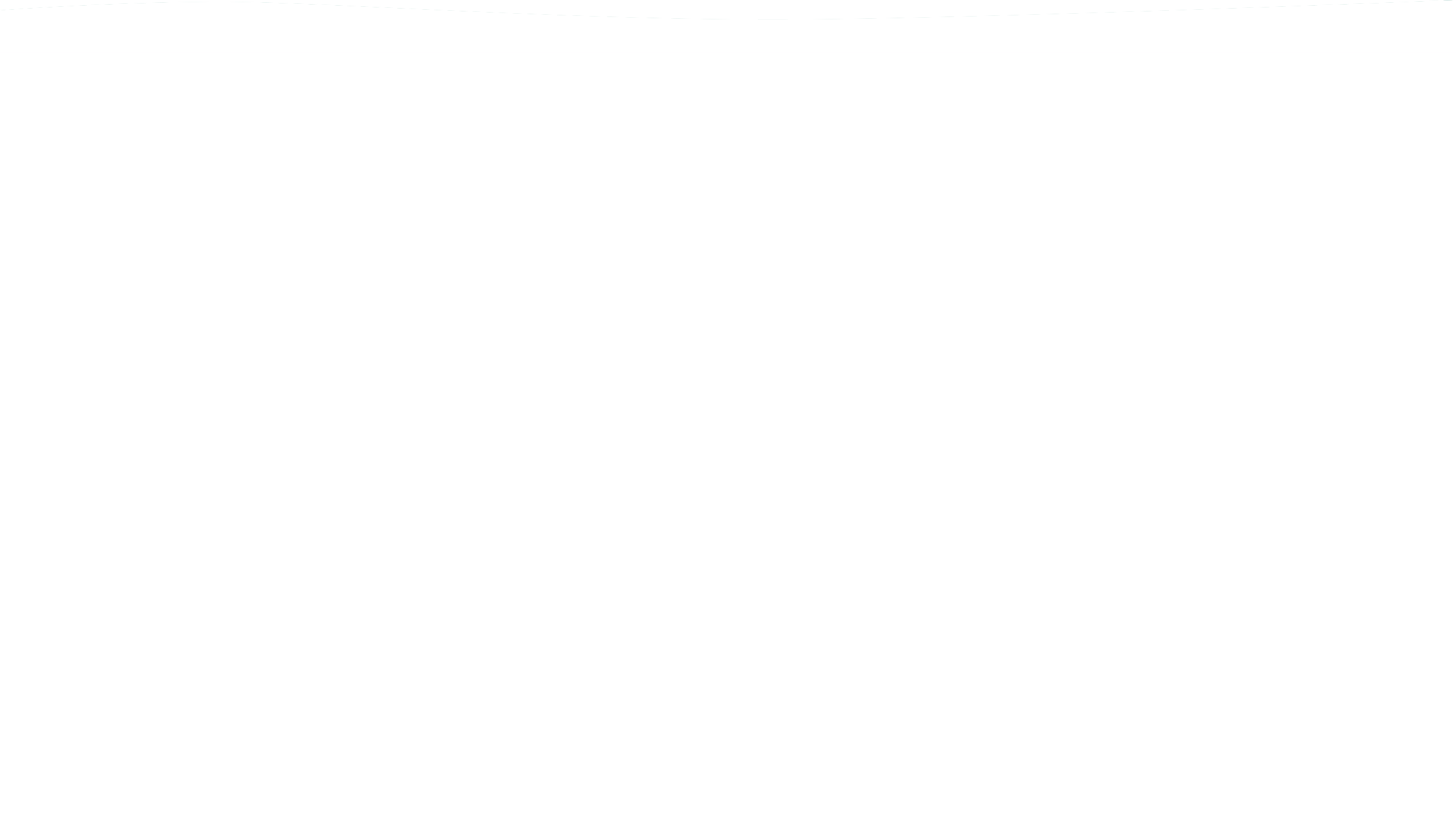 Tekst kan skrives her 

Elementerne Græs, Hjerte og 
Titlen kan flyttes rundt som du ønsker. 

Størrelse: A3 højformat